Mark Atkins EE
Marcus Hobbs CPE
Ahkeim Pierre EE
Hieu Pham EE
KNIGHT NITE 
CRITICAL DESIGN REVIEW
GROUP 6
Motivation
Sleep deprivation negatively impacts quality of life and physical health
Fatigue due to lack of sleep is a direct cause of accidents and can be shown to negatively impact the economy
Many people take powerful narcotics to get to sleep every night
Many sleep aid devices on the market
There are no sleep aid devices that provide an active solution to the most common sleep disorder insomnia
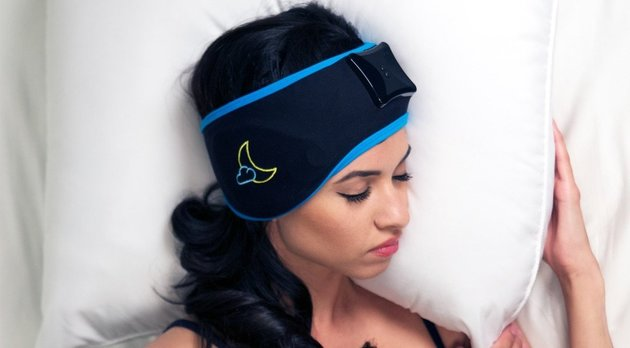 http://www.huffingtonpost.com/entry/sleep-shepherd-blue_us_56ccb6d6e4b041136f188cde
Goals & Objectives
Monitor the user’s sleep environment 
Track sleep cycles
Improve quality of sleep 
Identify & treat the user’s sleep disorders
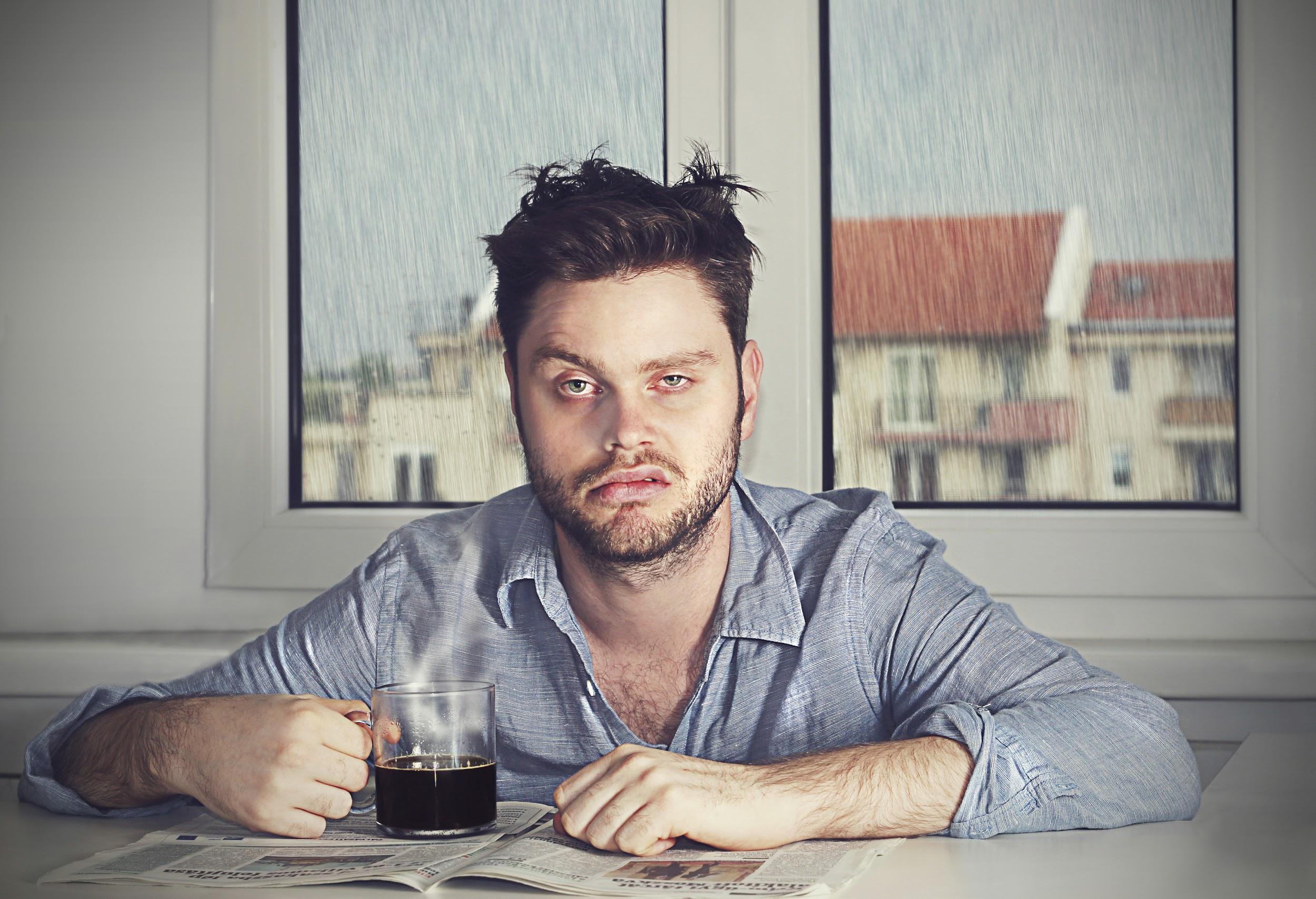 Requirements
Be able to measure:

Body Temperature
Body Movement
Ambient Temperature
Heart Rate
Ambient Sound
Ambient Light
Sound emergency alarm when heartbeat or breathing is not detected
Wake up user with lighting and sound at user-defined time
Provide cooling when forehead temperature goes above a threshold
Specifications
Monolithic Block Diagram
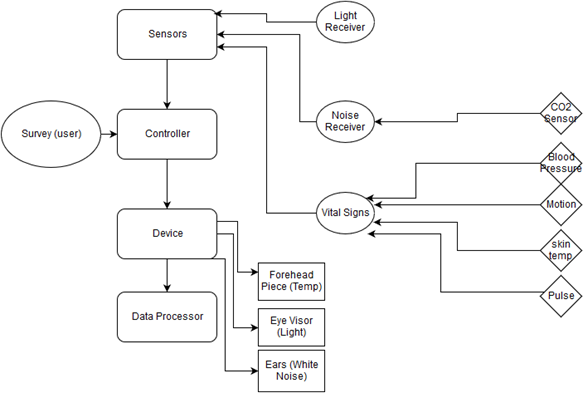 Modular Block Diagram
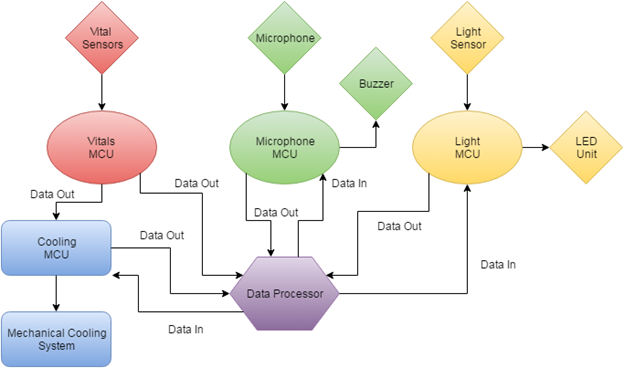 Implementation
Audio
Detect user snoring
Use various frequency tones in order to wake up the user 

Vitals
Monitor user’s temperature, motion and heart rate behavior for data analysis
Lighting
Detect ambient light from environment
Generate light to wake user up in the morning
Cooling
Bring down the user’s temperature to help user fall asleep
Power Supply (PCB)
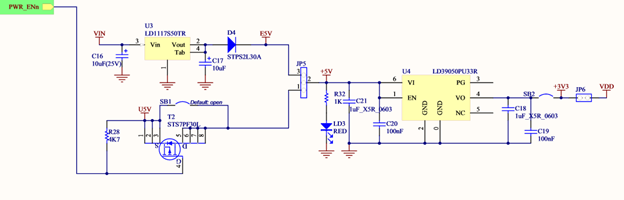 USB Central Hub
Every USB will supply each subsystem with 3-5Volts via the voltage regulator 
Central Hub
Charge User’s phone 
Transfer data collected from sensors to user’s device 
Powered by AC to DC power adapter
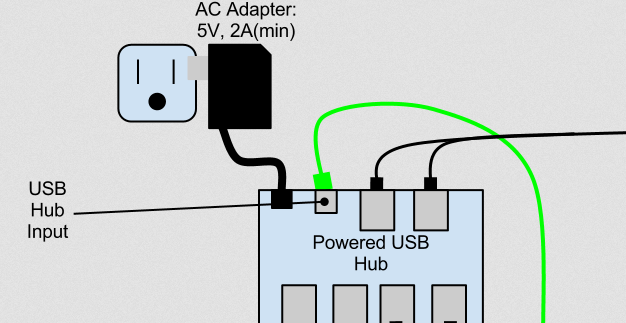 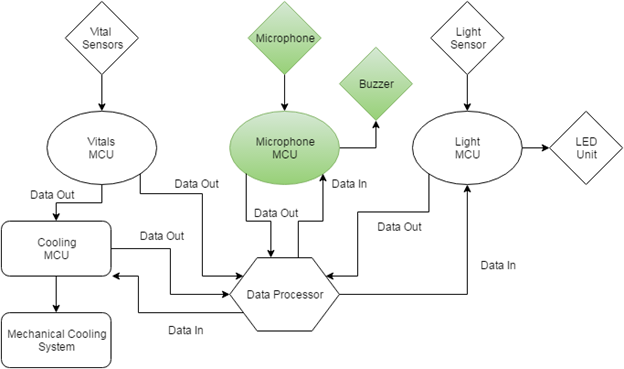 Microphone
AOM-4544P-2-R
Researched various microphone technologies such as piezoelectric, condenser, fiber optic, and carbon
Most snoring occurs at low frequencies: 20 - 300 Hz

Compared 3 different microphones
Requirements:
Sensitivity
High Signal Noise Ratio
Cost   

AOM-4544P-2-R
Manufactured by: PUI Audio Inc.
Operating Voltage: 1.5 V
Signal to Noise Ratio: 60 dB
Sensitivity: -44 ± 2 dB
Cost: $1.76
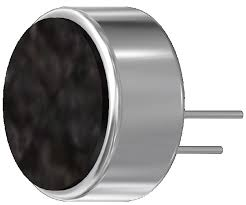 4.5 mm (height)
Microphone Schematic
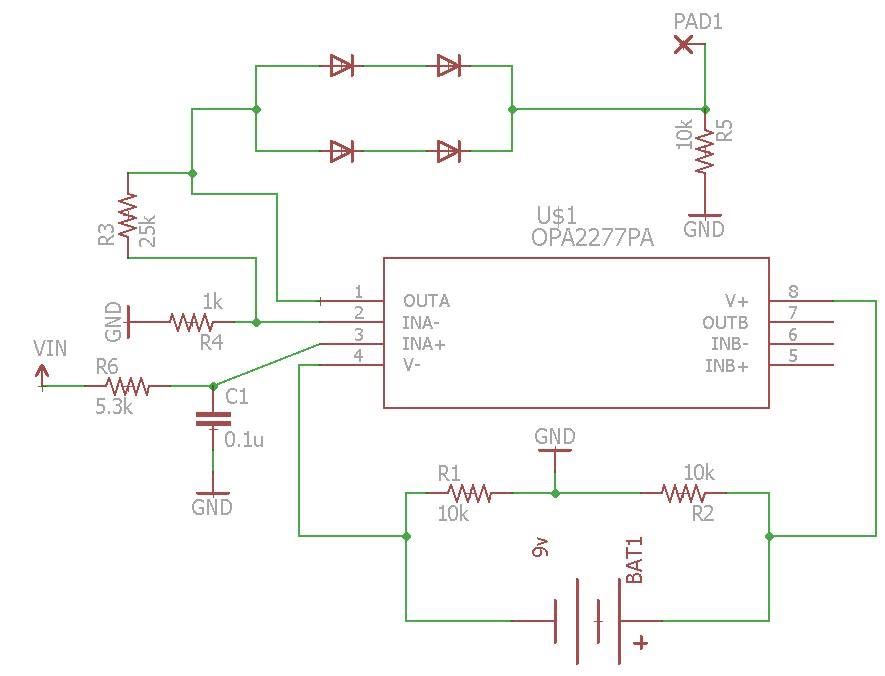 Output Signal
Full Wave Rectifier
Low Pass Filter
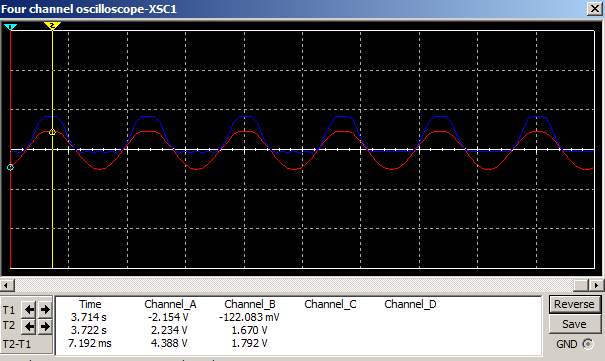 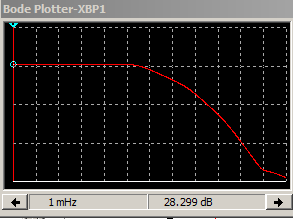 Alarm Unit
Electromagnetic type and the piezoelectric type are the two main buzzer categories researched in this project.
We only considered three piezoelectric buzzers when selecting parts for this project.

Requirements
Size
Range of frequencies
Pulse Tones
> 5 dB levels of the background noise

MCKP1206R1-4720
Manufactured by: PUI Audio Inc.
Frequency Range: 300 Hz - 3.4 kHz
Sensitivity : 115 ± 3 dB
Distortion: < 10% max
Rated Power: 10 mW
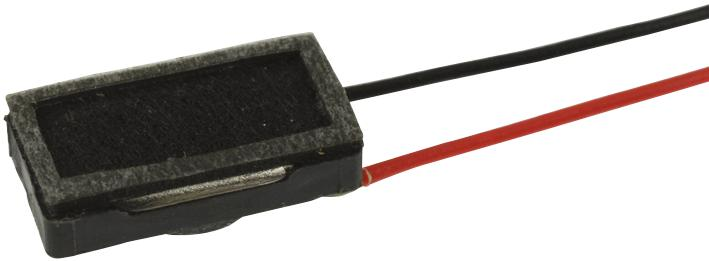 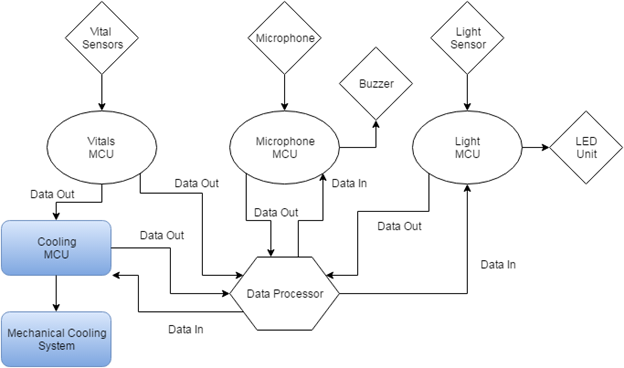 Cooling Unit
Researched different types of pumps for different existing applications
 Vanderbilt Heart & Vascular Institute
American Academy of Sleep Research
Compare 3 pumps
Requirements
Flow Rate 
Efficiency 
Water Proof
Docooler Pump 
12V DC
4.8W
240L/hour
Less than 35 dB
Water proof
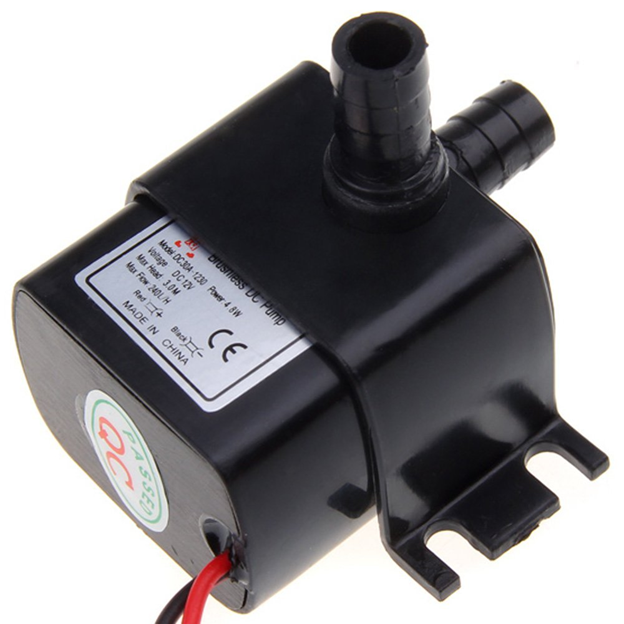 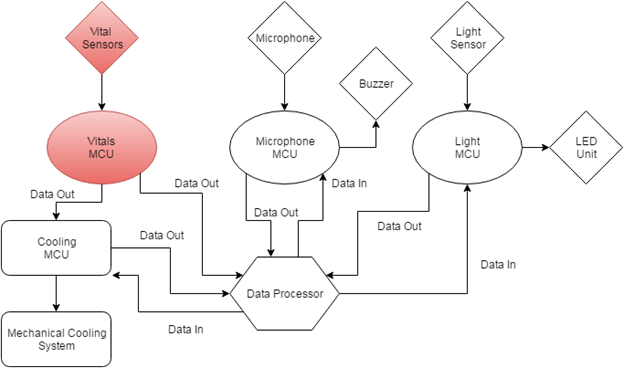 Temperature
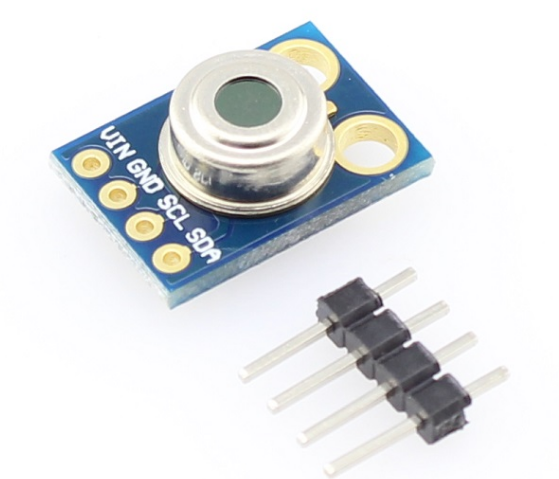 Researched various types of temperature sensors such as infrared, thermocouple, thermistors 
Compare 3 sensors
Requirements
Sensitivity
Accuracy
Compatibility 

Melexis MLX90614 Sensor 
10 bit Digital output
Operating Volttage: 3-5V
Operating Current: 2mA
Size: 9.1x9.1x2.1mm
Heart Rate
Researched various methods of monitoring heart rate
Compare 3 sensors
Requirements
Sensitivity
Accuracy
Practicality 

Pulsesensor© Heart Rate 
Digital output
Operating Volttage: 3-5V
Small in size 
Easy to Program
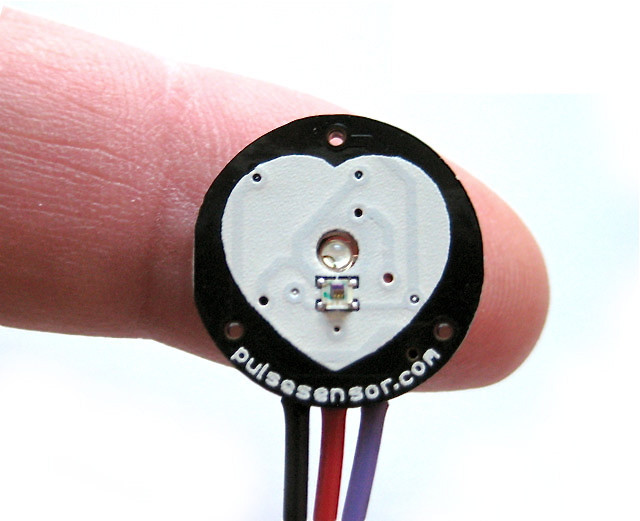 Motion
Researched various types of motion sensors such as gyroscopes and accelerometers 
Compare 3 sensors
Requirements
Accuracy
Analyze 3-dimensional Movement

Invensense MPU6050 
16 bit Digital Output
Operating voltage: 2.375-3.46V
Operating Current: 3.8mA
3 Axes of rotation
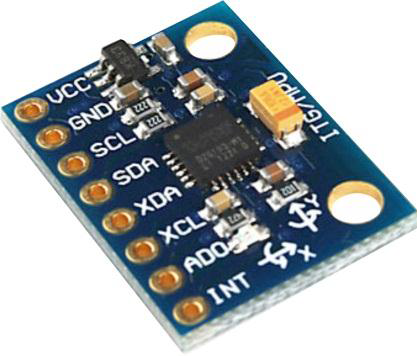 Emergency Wake-Up
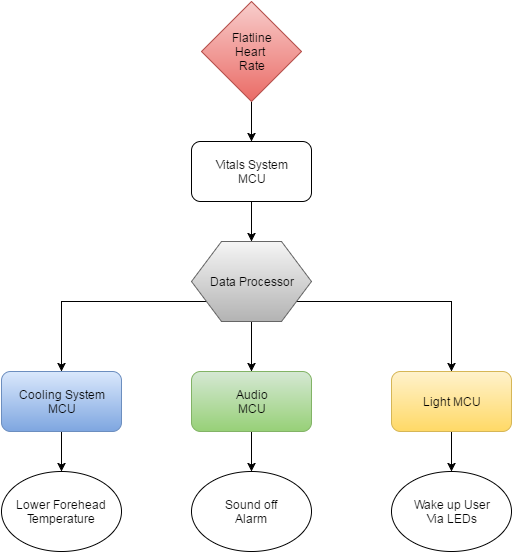 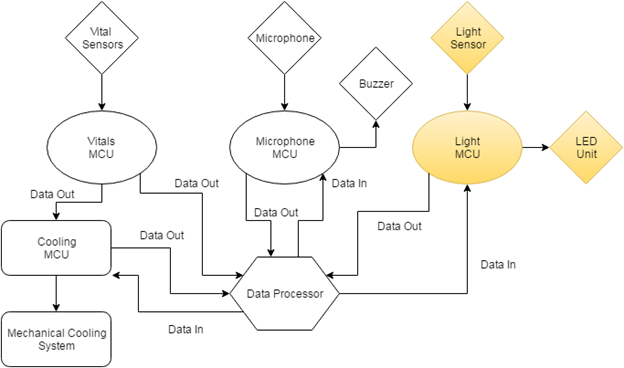 Lighting
Provides light to wake user up in the morning
Light is natural stimulus to wake the human body up
Lightweight and portable
LEDs used as main light source
WP710A10LBVC/D
Forward voltage: 2.65 V
Forward current: 2 mA
Cost effective
Battery powered
Controlled by MCU
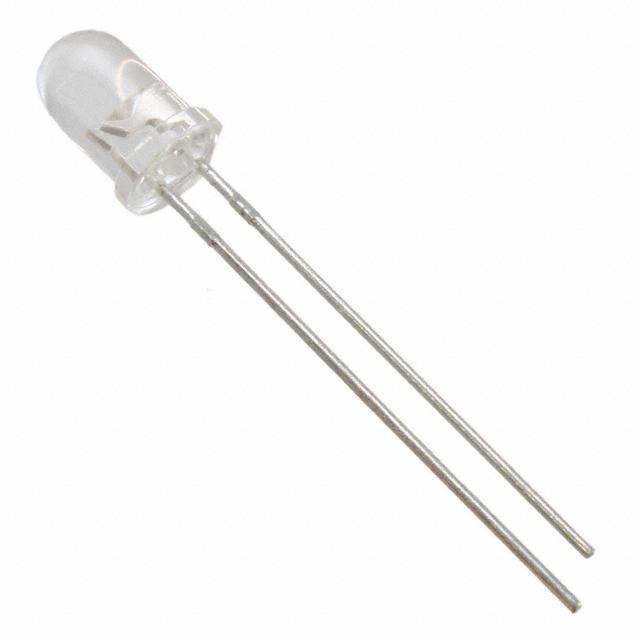 Light Sensor
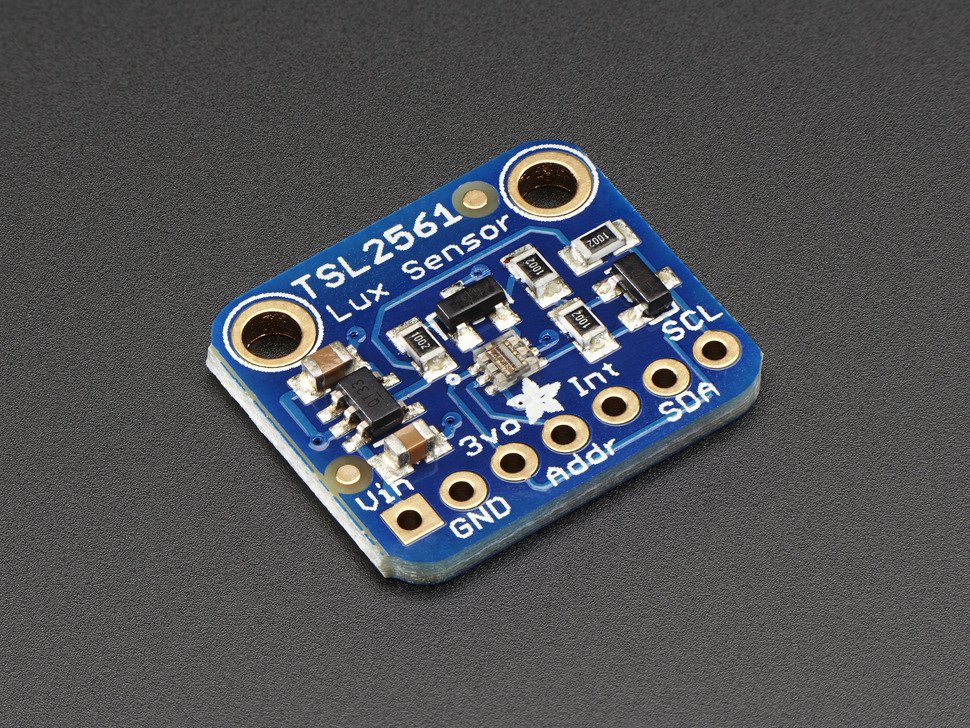 Monitor ambient light while user is asleep
Compared 3 different sensors
Requirements:
Response time
Cost
Intensity range

Adafruit TSL2561 Digital Lux Sensor
16 bit digital output
Range: 0.1 to 40,000 Lux
Voltage range: 2.7 to 3.6 V
Interface: I2C
Cost: $5.95
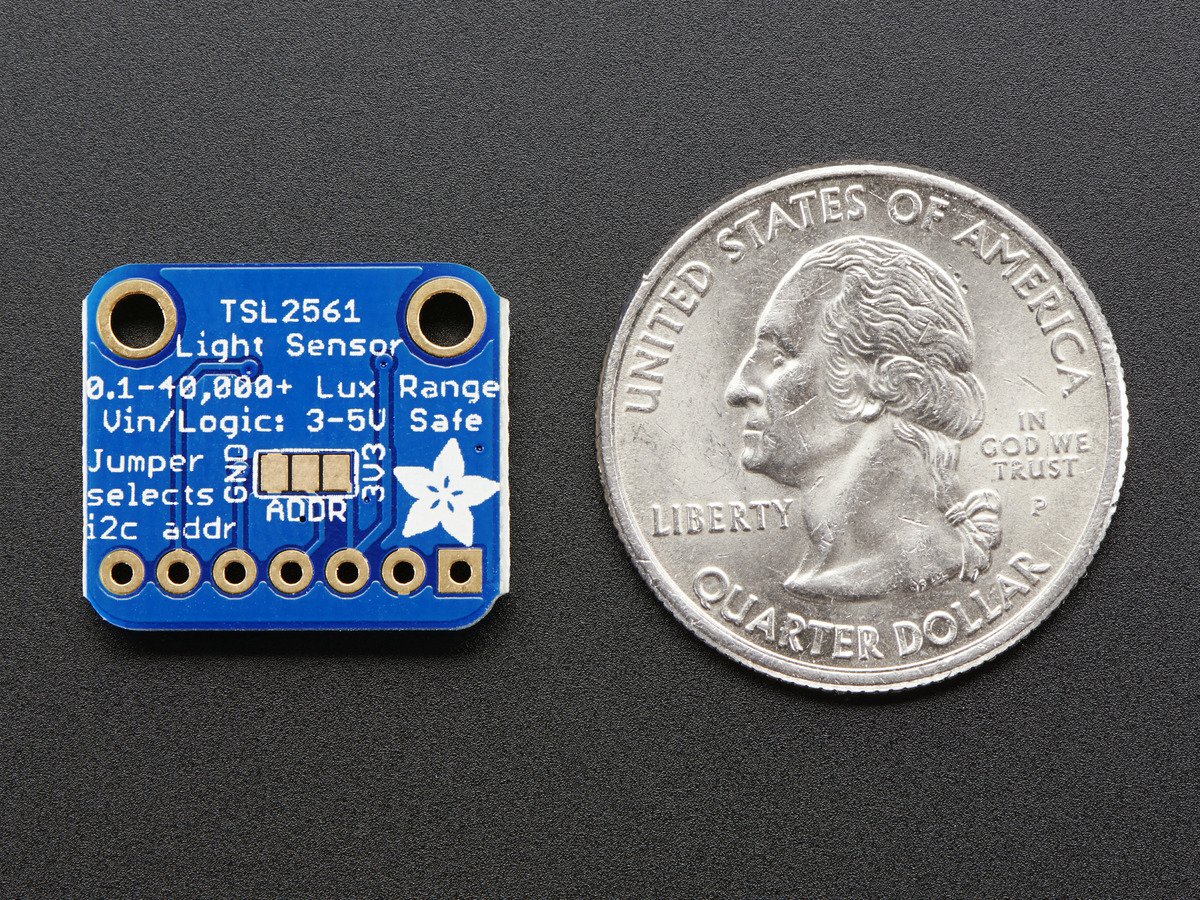 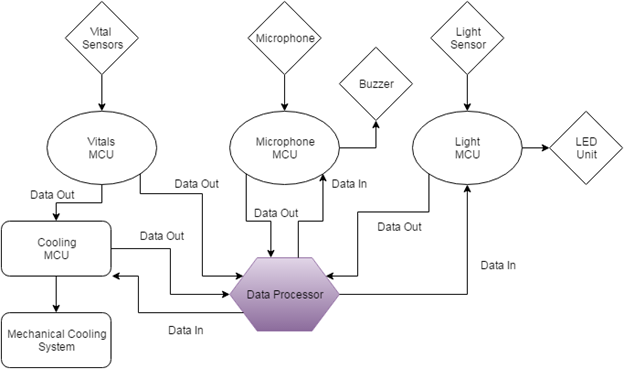 Data Processing
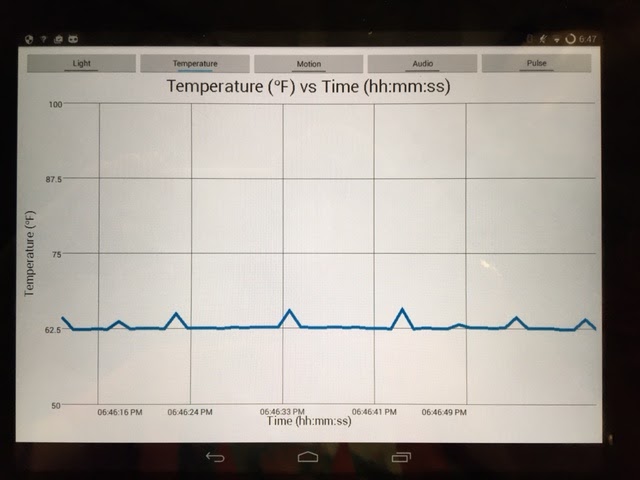 Android Mobile Device
Programming in Java
Implements system GUI
Connects to subsystems over USB
Reads normalized sensor values and control data from subsystems
Presents sensor data in engineering units with real-time graphs
Provides supervisory control of subsystems
Stores history of user sleep patterns
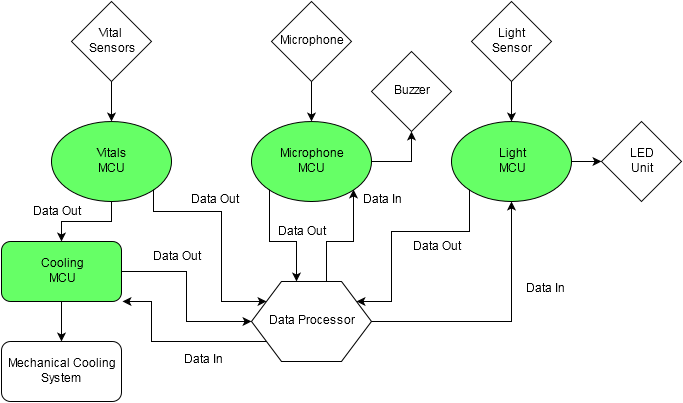 Microcontroller Selection
Each subsystem has a microcontroller
Selection criteria:
Floating-point unit
USB connectivity
Availability of development boards
Programming environment
Cost

Selected STM32F401RE Microcontroller
ARM 32-bit Cortex with FPU
512 KBytes Flash / 96 KBytes SRAM
81 I/O Ports with interrupt capability
USB 2.0 device controller
Program using IDE and C/C++/C#
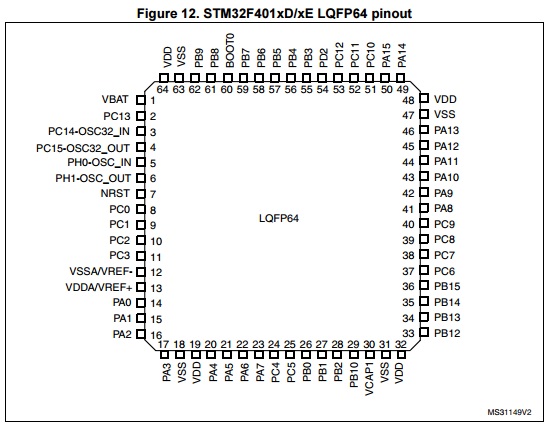 Software Design
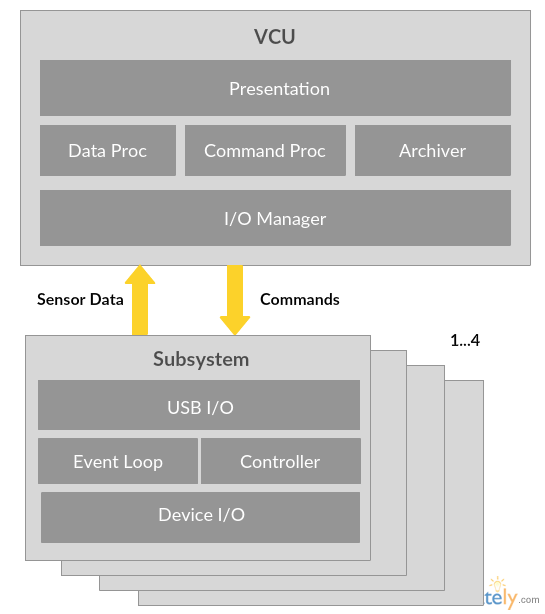 Simple Layered Architecture
Data Processor (VCU) implements:
GUI
Data processing and archiving
Supervisory control of subsystems
I/O from USB
Each subsystem implements: 
Polling and interrupt driven I/O to sensors
I2C, Analog
Automatic process control
I/O from USB
Class Diagram Subsystem
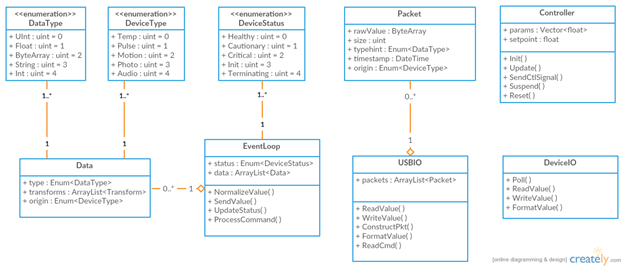 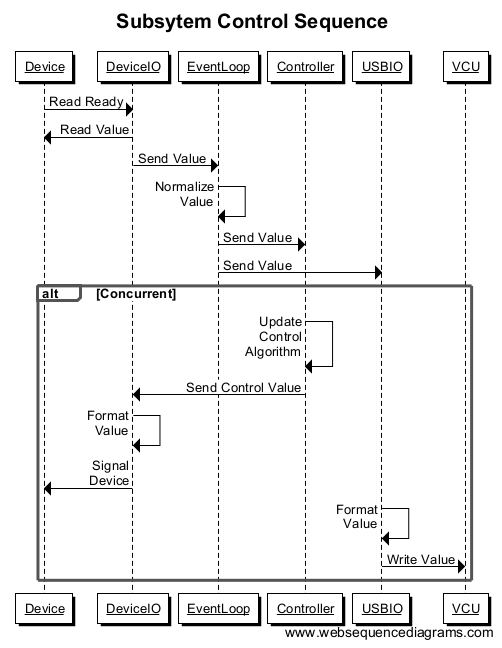 Class Diagram Data Processor
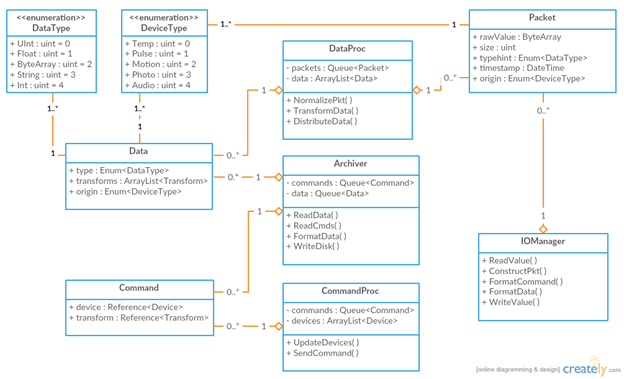 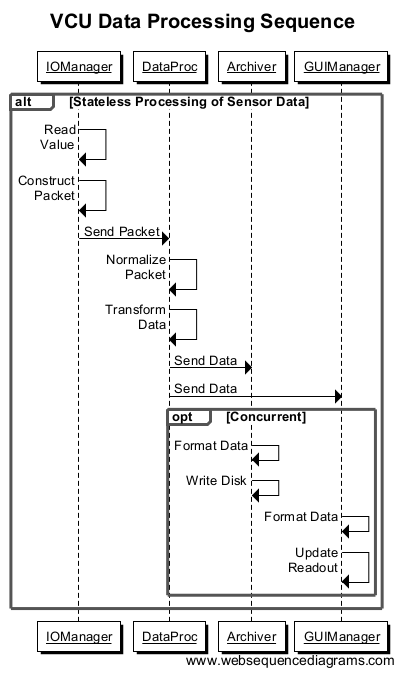 Graphical User Interface
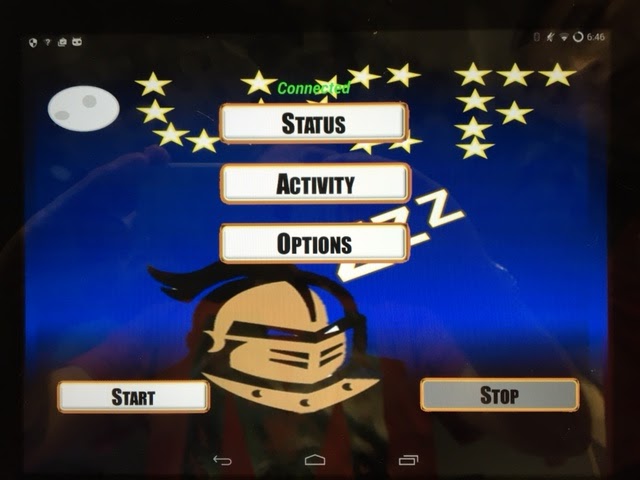 Divided into main, activity, status, and alarms display
Main - Application functions
Activity - Real-time graphs
Status - Subsystem status and control
Options - User configurable alarms
Graphical User Interface
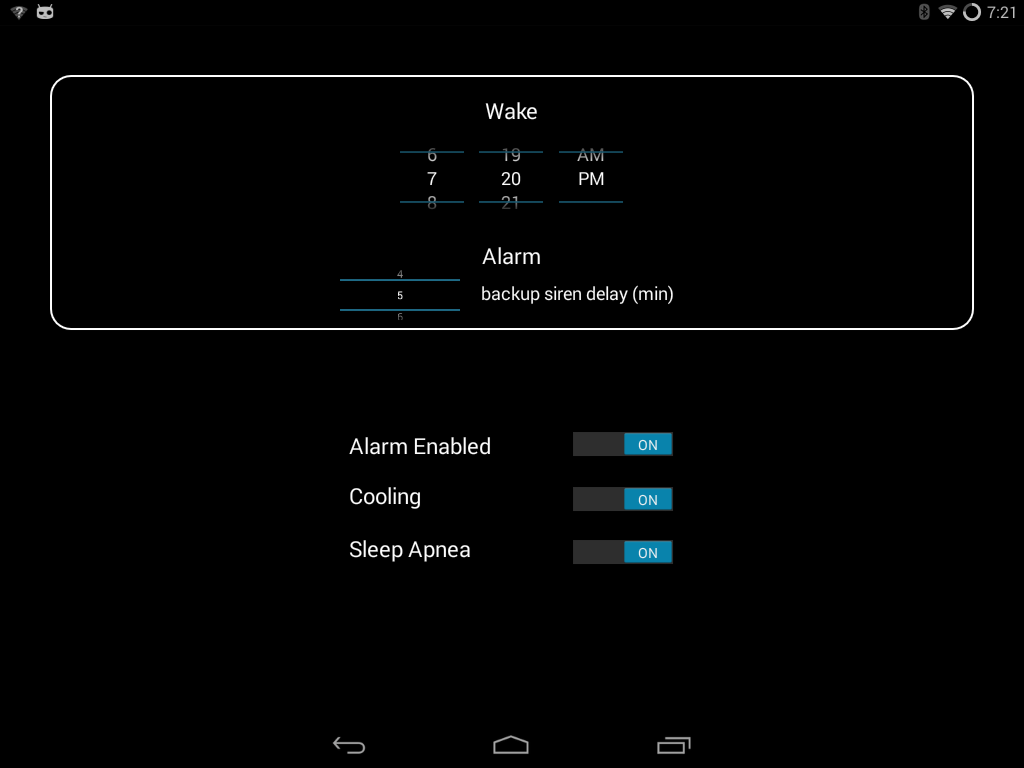 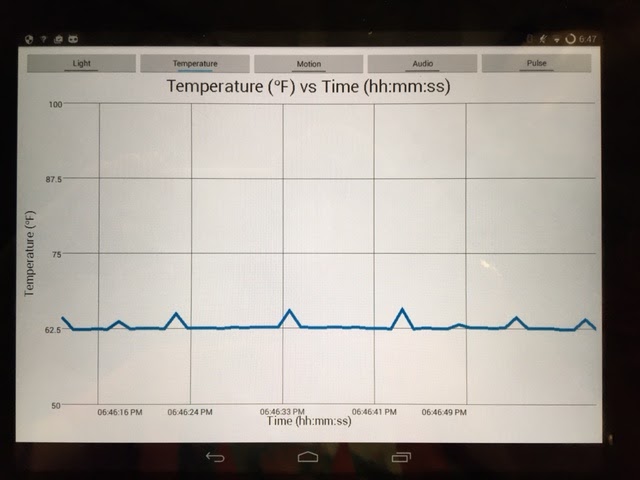 Prototyping
STM32F401 Nucleo-64
Programming and debugging tool integrated on board
Eclipse based IDE programming in C/C++
Power and programming/debugging over USB
Infrared Thermometer MLX90614
Communicates with MCU over I2C bus
Android Mobile Device
Programming in Android Studio using Java
Reads temp values from MCU over USB
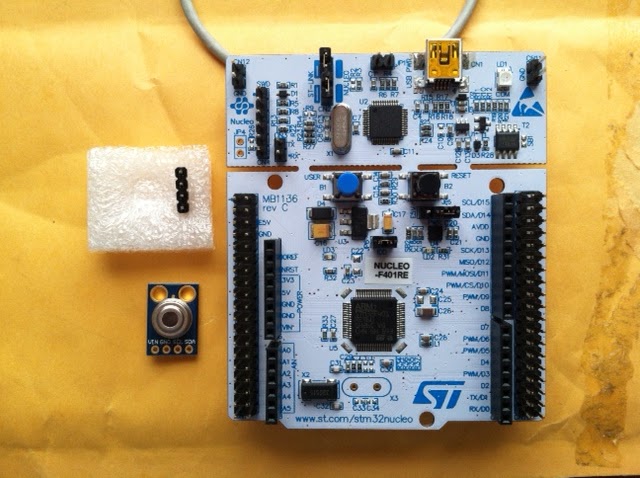 Budget
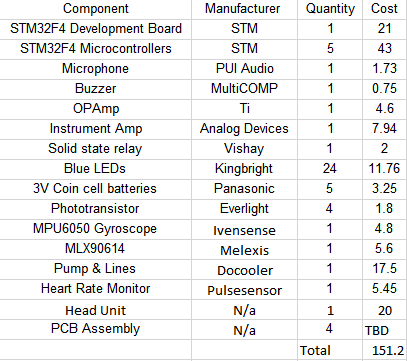 Schedule
Work Distribution
Group Progress
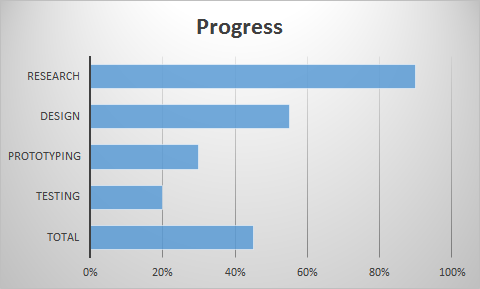 Concerns
Size of sub-assemblies
Keeping water reservoir cold
Data processing
Routing wires around user’s head
Encasing of hardware
Questions